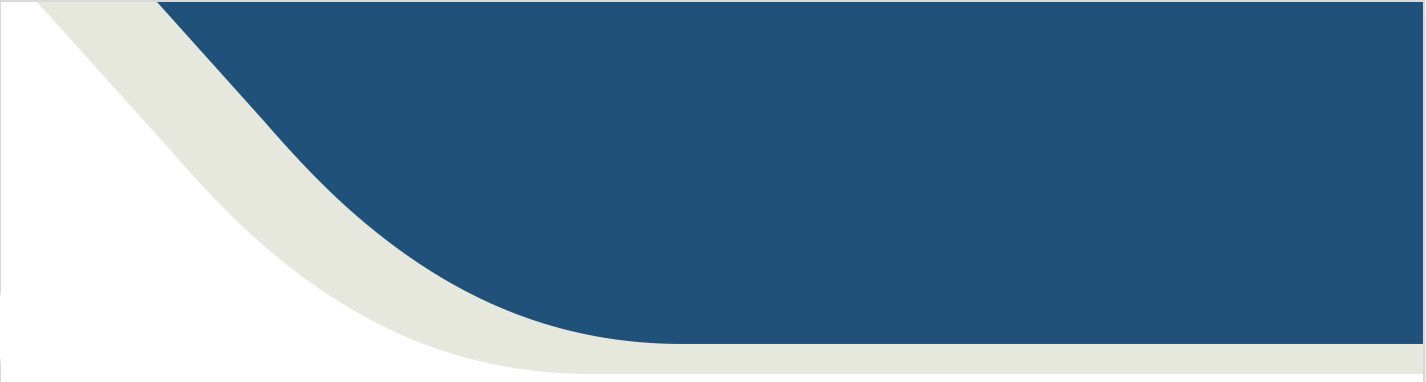 Akim DOE
OBJETIVO
Lorem ipsum dolor sit amet, consectetur adipiscing elit. Morbi tristique sapien nec nulla rutrum imperdiet. Nullam faucibus augue id velit luctus maximus.
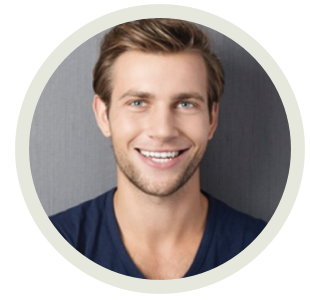 Telefone: 000 111 333
Email: name@mail.com
Endereço: 12 Street Name, Lisboa
EXPERIÊNCIA PROFISSIONAL
EMPRESA - CIDADE
Cargo exercido
QUALIFICAÇÕES
Lorem ipsum dolor sit amet, consectetur adipiscing elit. Morbi tristique sapien nec nulla rutrum imperdiet. Nullam faucibus augue id velit luctus maximus. Interdum et malesuada fames ac ante ipsum primis in faucibus.
Qualificações profissionais 

Windows 10  	                  9/10
Programação web           8/10
Design gráfico                 10/10
SEO / SEA                          7/10
Design /  Photoshop        6/10
EMPRESA - CIDADE
Cargo exercido
Lorem ipsum dolor sit amet, consectetur adipiscing elit. Morbi tristique sapien nec nulla rutrum imperdiet. Nullam faucibus augue id velit luctus maximus. Interdum et malesuada fames ac ante ipsum primis in faucibus.
Idiomas
Inglês                                     9/10            
Francês                                8/10
Italiano                                5/10
EMPRESA - CIDADE
Cargo exercido
Lorem ipsum dolor sit amet, consectetur adipiscing elit. Morbi tristique sapien nec nulla rutrum imperdiet. Nullam faucibus augue id velit luctus maximus. Interdum et malesuada fames ac ante ipsum primis in faucibus.
Personalidade
Criativo                             10/10
Organizado                      10/10
Líder de equipe                 8/10
EMPRESA - CIDADE
Cargo exercido
Lorem ipsum dolor sit amet, consectetur adipiscing elit. Morbi tristique sapien nec nulla rutrum imperdiet. Nullam faucibus augue id velit luctus maximus. Interdum et malesuada fames ac ante ipsum primis in faucibus.
FORMAÇAO
2016
Universidade – Grau
Lorem ipsum dolor sit amet, consectetur adipiscing elit. Morbi tristique sapien nec 
nulla rutrum imperdiet.
2016
Universidade – Grau
Lorem ipsum dolor sit amet, consectetur adipiscing elit. Morbi tristique sapien nec 
nulla rutrum imperdiet.